50-летию первого полета человека в     космос    ПОСВЯЩАЕТСЯ…
Постановление   ЦК КПСС  и  Совета Министров  СССР № 22-10СС   
«О медицинском отборе кандидатов в космонавты» 
от 5 января 1959 года

Постановление  ЦК КПСС и Совета Министров СССР № 569-264 
«О подготовке  человека к космическим полетам»  
от  22 мая  1959 года
Первый  отряд  космонавтов.
Критерии отбора: возраст до 35 лет, рост не более 175 см, вес – до  75 кг, отличное здоровье.
После  тщательного  отбора на мандатную  комиссию  были  представлены  кандидатуры  29  человек, полностью прошедшие все этапы медицинского обследования и получившие допуск к спецтренировкам
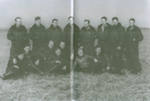 Это были парашютные тренировки,
занятия  в  учебных  кабинетах,
упражнения на тренажерах…
Николай Петрович 
  Каманин- Герой Советского
  Союза, генерал-полковник,
  военный летчик.  
С 1960 года занимал 
   должность помощника Главнокомандующего ВВС 
   по космосу. 
В 1966 – 1971 годы
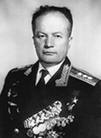 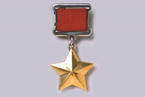 был  начальником отряда космонавтов
Герой Советского Союза 
ГАГАРИН  
Юрий Алексеевич.
Летчик-космонавт, 
полковник.
Выполнил  первый в мире 
космический полет 
на корабле-спутнике 
«Восток».
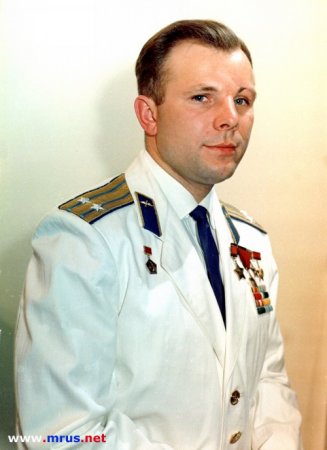 Облетел земной шар за 1 час 48 минут и благополучно вернулся на Землю.
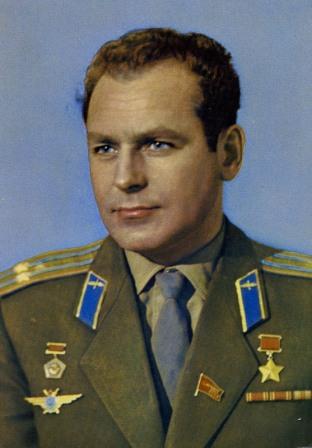 Герой Советского Союза                      
  ТИТОВ  
  Герман  Степанович. 
Летчик-космонавт СССР, 
   генерал-лейтенант авиации, 
   кандидат военных наук.
Был  дублером Ю. А. Гагарина.
6-7 августа 1961 года  на 
Корабле-спутнике  «Восток-2»
Совершил многовитковый полет: 
за 25 часов 11 минут совершил расстояние
703 143 км. Полет позволил оценить влияние невесомости на человеческий организм и его работоспособность в течение суток в космосе.
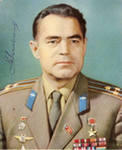 Дважды Герой 
Советского Союза 
НИКОЛАЕВ                                           
Андриян Григорьевич. 
Летчик-космонавт СССР, 
генерал-майор авиации,
кандидат технических наук.
Первый полет в космос 
совершил 11-15 августа 
1961г.на космическом корабле«Восток-3»
Это был первый в истории групповой многосуточный полет одновременно с полетом корабля «Восток-4».
Второй полет Николаевым А.Г. совершен 1-19 июня 1970г. В качестве командира корабля «Союз-9» совместно с Севастьяновым В.И.
Это был самый 
  длительный полет
Корабля типа 
  «Союз»
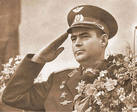 А.Г.Николаев
Дважды Герой Советского Союза Попович Павел Романович. 
Летчик-космонавт СССР, 
   генерал-майор авиации, 
   кандидат технических наук.
Первый полет совершил 
12-15 августа1961года 
на космическом 
корабле «Восток-4».
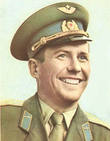 П.Р. Попович
Второй полет в космос Попович совершил 3-19 июля 1974 года совместно с Артюхиным Ю.П. в качестве командира экипажа 
  на космическом корабле «Союз-14» 
  и орбитальной станции
  «Салют-3».
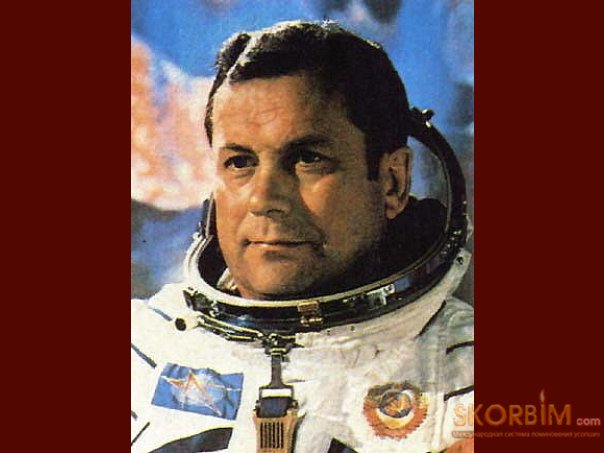 На борту проводились эксперименты и наблюдения, имеющие большое значение для науки, техникии народного хозяйства.
Дважды Герой Советского Союза  Быковский Валерий Федорович. 
Летчик-космонавт СССР, 
   полковник авиации, 
   кандидат технических наук.

Первый полет совершил14-19 июня 
  1963 года на корабле «Восток-5».
  Полет проходил совместно с полетом 
корабля
«Восток-6»,
пилотируемого 
Терешковой В.В.
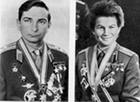 Второй полет в космос Быковский совершил 15-23 сентября 1976 года в качестве командира
  космического
  корабля 
 «Союз-22» 
 совместно 
с Аксеновым В.В.
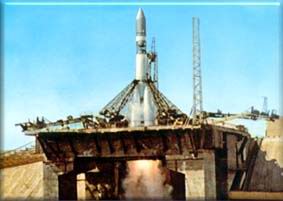 Подготовка космического корабля полету
Третий полет в космос 
совершен Валерием 
Федоровичем 
с 26 августа по 
3 сентября 1978 года 
в качестве командира 
международного 
экипажа 
совместно с космонавтом-исследователем 
ГДР Йеном Зигмундом на корабле 
«Союз-31».
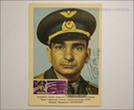 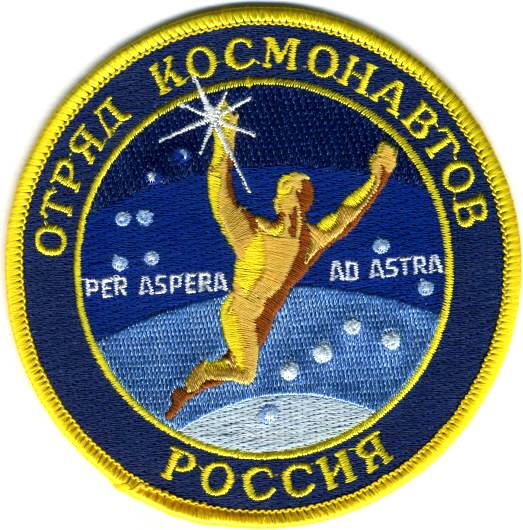 В.Ф.Быковский
Герой Советского Союза Терешкова Валентина Владимировна. Летчик-космонавт СССР, полковник, кандидат технических наук
Первая в мире женщина-космонавт. Совершила  космический полет 16-19 июня 1963  года на космическом корабле «Восток-6». 
В ходе полета был проведен большой объем медико-биологических исследований , отработка и совершенствование систем пилотируемых  космических кораблей в условиях совместного полета.
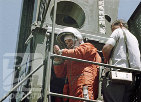 В.В.Терешкова       перед  стартом
Дважды Герой Советского Союза КОМАРОВ  Владимир Михайлович. 
Летчик-космонавт СССР, полковник. 
  Первый полет совершил 12-13 октября 
 1964 года совместно с 
Феоктистовым К.П. и 
Егоровым Б.Б.   в
 качестве командира 
многоместного 
космического корабля  
«Восход».
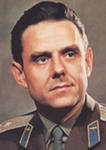 Это был первый в мире полет космического корабля из трех человек.Отработана мягкая посадкакорабля на Землю.
Второй полет В.М.Комаров совершил 23-24 апреля 1967 года на космическом корабле «Союз-1», выполнив запланированную программу.
При возвращении
  на Землю из-за
  нерасчетной работы
парашютной системы
корабль снижался  с 
большой скоростью,
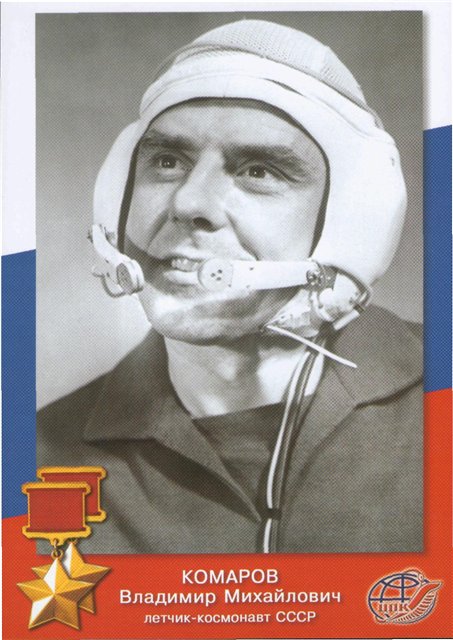 что привело к гибели космонавта
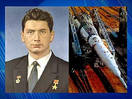 Герой Советского Союза
Феоктистов Константин 
Петрович.
Летчик-космонавт  СССР, 
доктор технических наук, 
профессор.
Герой Советского Союза
Егоров Борис Борисович.
Летчик-космонавт СССР,
доктор медицинских наук.
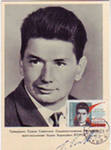 Члены экипажа«Восход» 12-13 октября 1964г.
Герой Советского Союза
Беляев Павел Иванович. 
Летчик-космонавт СССР, 
полковник. Полет в космос 
совершил 18-19 марта 1965г. 
Совместно с Леоновым А.А. 
в качестве командира  
космического корабля «Восход-2».
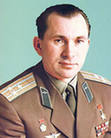 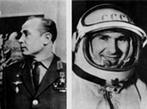 Экипаж                                «Восхода-2»                                     1965г.
Человек  в  КОСМОСЕ 18 марта 1965г.!!!
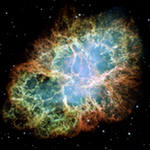 Дважды Герой Советского Союза
  ЛЕОНОВ Алексей  Архипович.
Летчик-космонавт СССР,                             
генерал-майор авиации, 
кандидат технических наук.

В ходе полета впервые 
в истории космонавтики 
выполнен 
выход космонавта 
Леонова А.А. 
из кабины космического 
корабля в открытый космос.
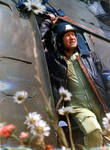 А.А. ЛЕОНОВ
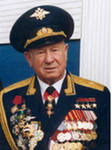 Второй космический полет
Леонов А.А. совершил 
15-21 июля 1975г.
в качестве командира 
корабля «Союз-19» 
совместно с Кубасовым В.Н.
Это был первый совместный
полет советского «Союза» и 
американского корабля «Аполлон»
А.А.Леонов подарил нам свой космос. Его волшебные краски можно увидеть в картинах космонавта.
Выход в                К  звездам       космос
Дважды Герой Советского Союза
Береговой Георгий Тимофеевич.
Летчик-космонавт СССР, заслуженный летчик-испытатель СССР, генерал-лейтенант авиации, кандидат психологических наук. Космический полет совершил 26-30 октября 1968г. на космическом корабле «Союз-3».
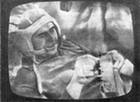 В  полете
Во время полета осуществлено многократное маневрирование корабля на орбите и его двукратное сближение с беспилотным космическим кораблем «Союз-2».
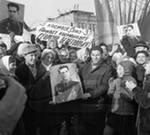 Встреча  Г.Т. Берегового
Слава  покорителям КОСМОСА !!!
Такой видел Землю Ю.Гагарин во время полета
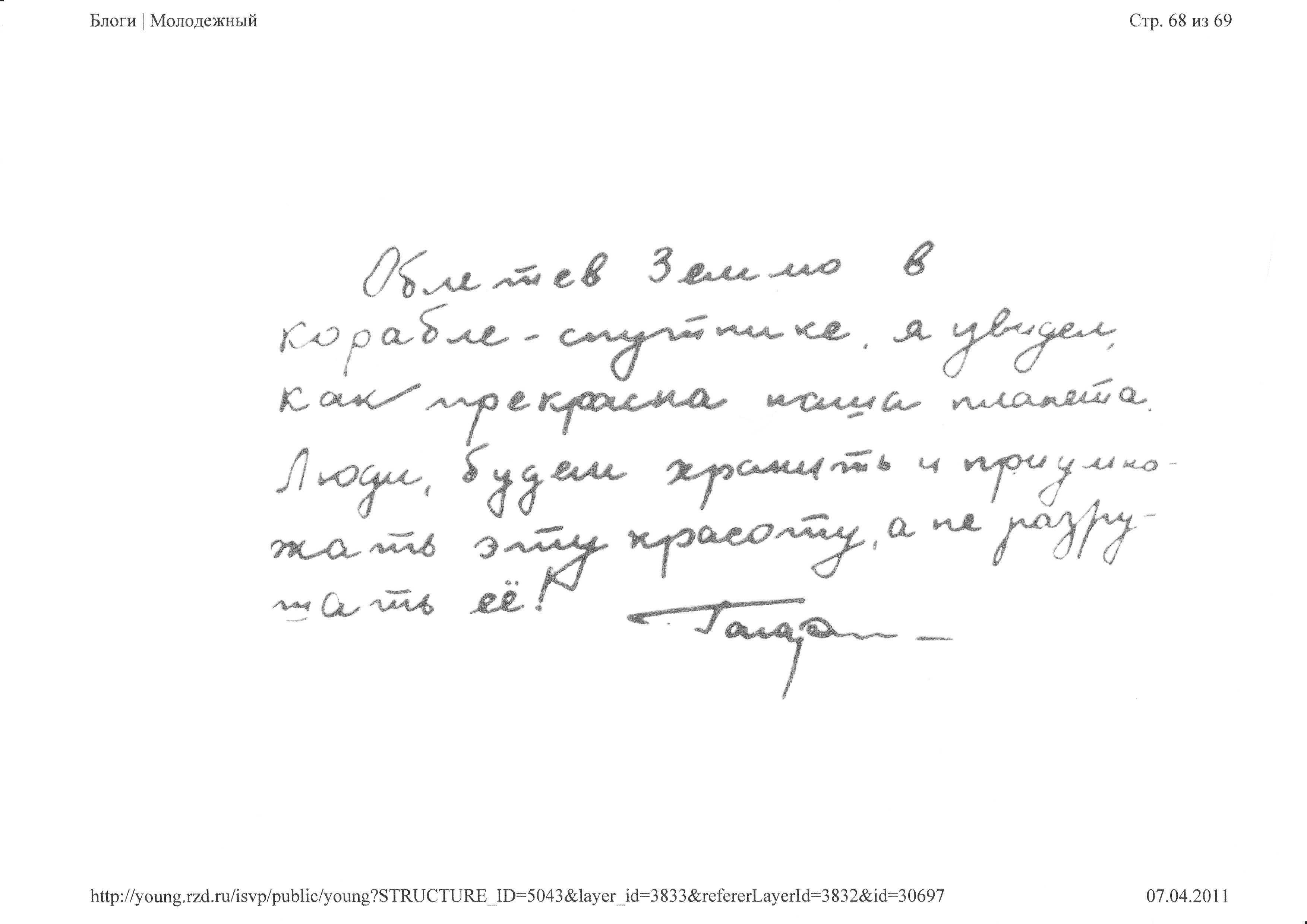